BESEDE Z ENAKIM IN NASPROTNIM POMENOM
Vanja Resnik
Kaj je na sliki?
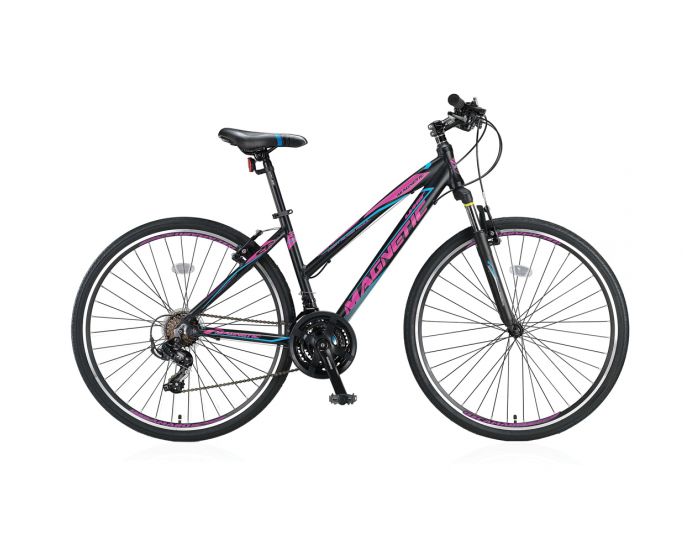 Včasih so mu rekli BICIKEL.
Danes mu pravimo KOLO.
Kaj je na sliki?
Velikokrat mu rečemo tudi KAMION.
TOVORNJAK
Kaj je na sliki?
CVETLICA
ROŽA
Besedi letalo – avion sta besedi z enakim pomenom – SOPOMENKI.
V delovnem zvezku na strani 68 preberi besedilo in izpiši besede z enakim pomenom.
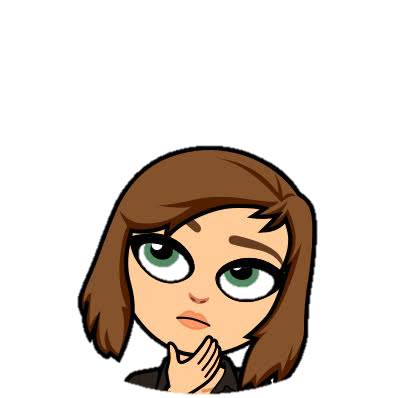 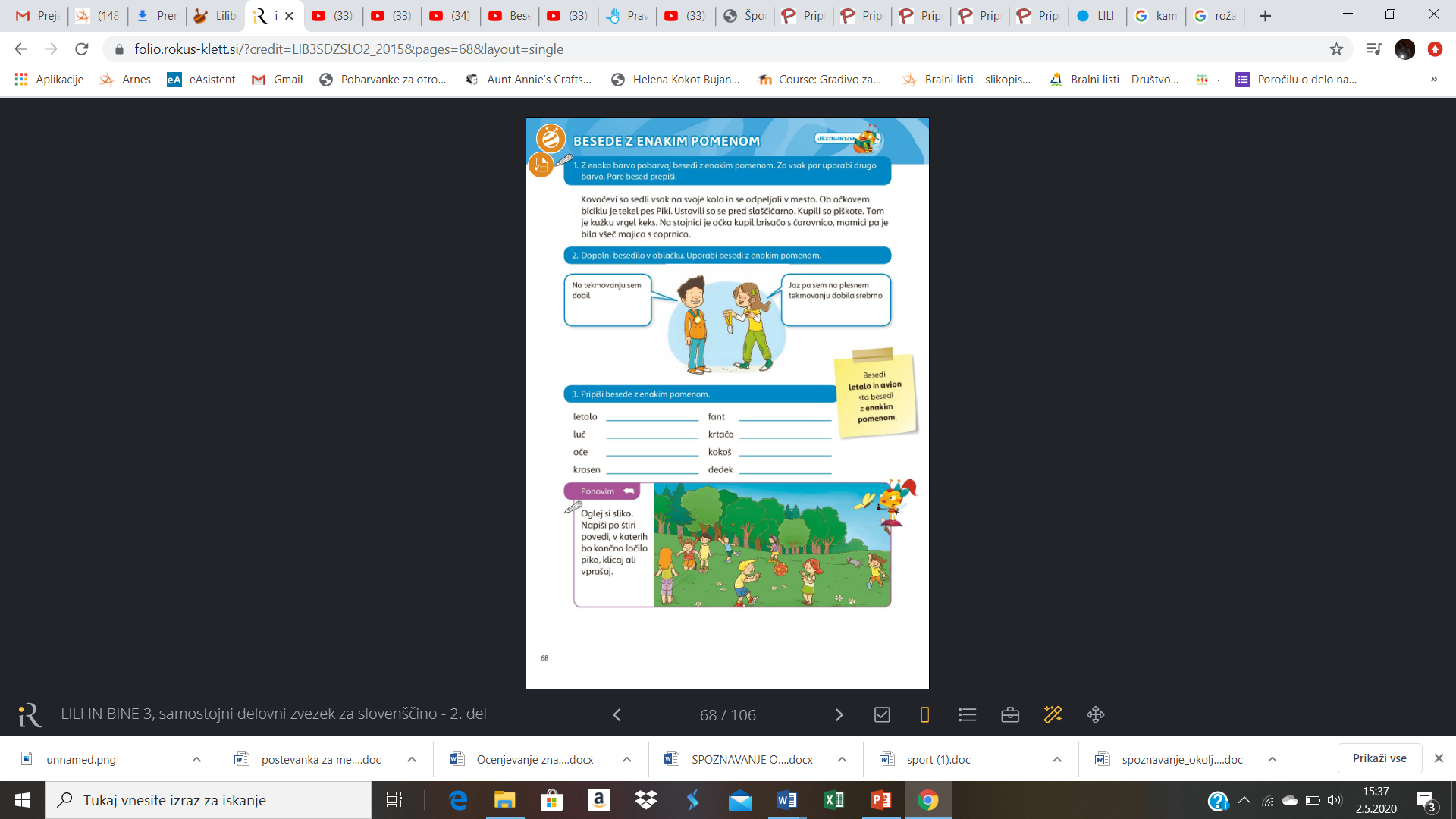 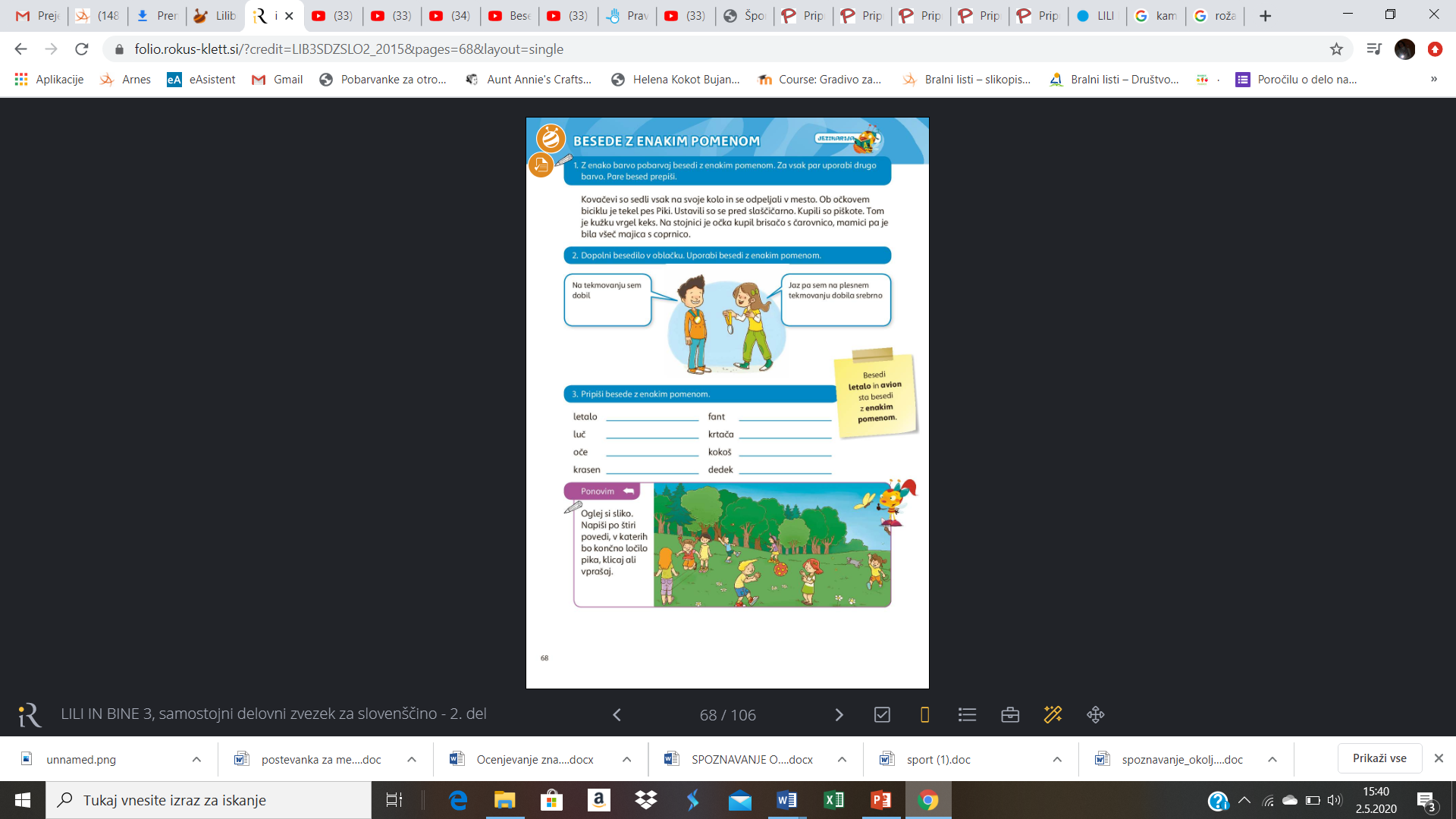 Reši še ostali dve 
	nalogi.
Povej nasprotje!
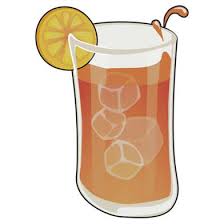 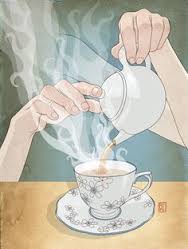 VROČE
MRZLO
Povej nasprotje!
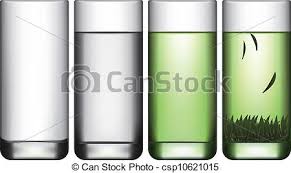 PRAZEN
POLN
Besedi črn – bel sta besedi z nasprotnim pomenom – PROTIPOMENKI.
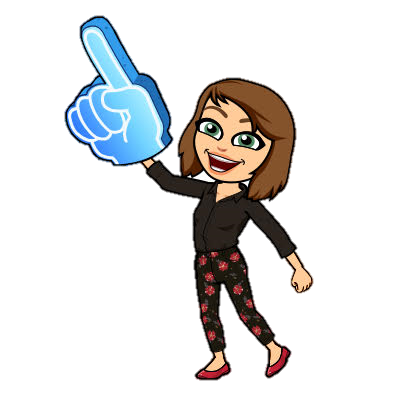 REŠI NALOGE V DELOVNEM ZVEZKU NA STRANI 69, TUDI OKVIRČEK PONOVIM.